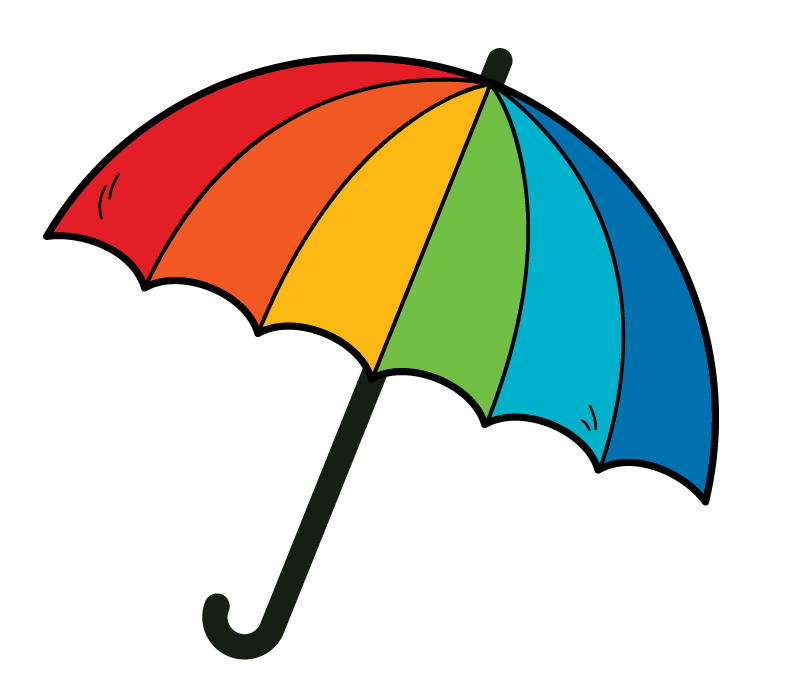 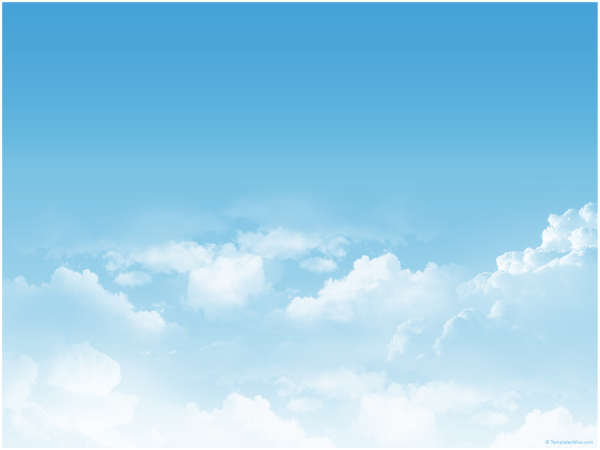 1. «Как видят мир аутисты / мир глазами аутистов»

2. Документальный фильм «Как живут люди с синдромом Аспергера»

3. «10 вещей, которые хотел бы Вам сказать ребёнок с аутизмом»

4.  Мультик «Как видят мир люди с аутизмом…»

5. Фильм на реальных событиях «Зайку бросила…»

6. Фильм «Антон тут рядом»

7. Трогательный мультфильм об особенных детках

8. Добрый и глубокий мультфильм о принятии «Кастрюлька Анатоля»
A   U   T     I    S  M
1
2
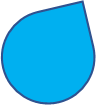 3
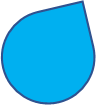 5
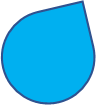 6
4
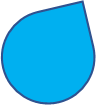 7
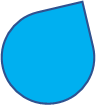 8
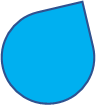 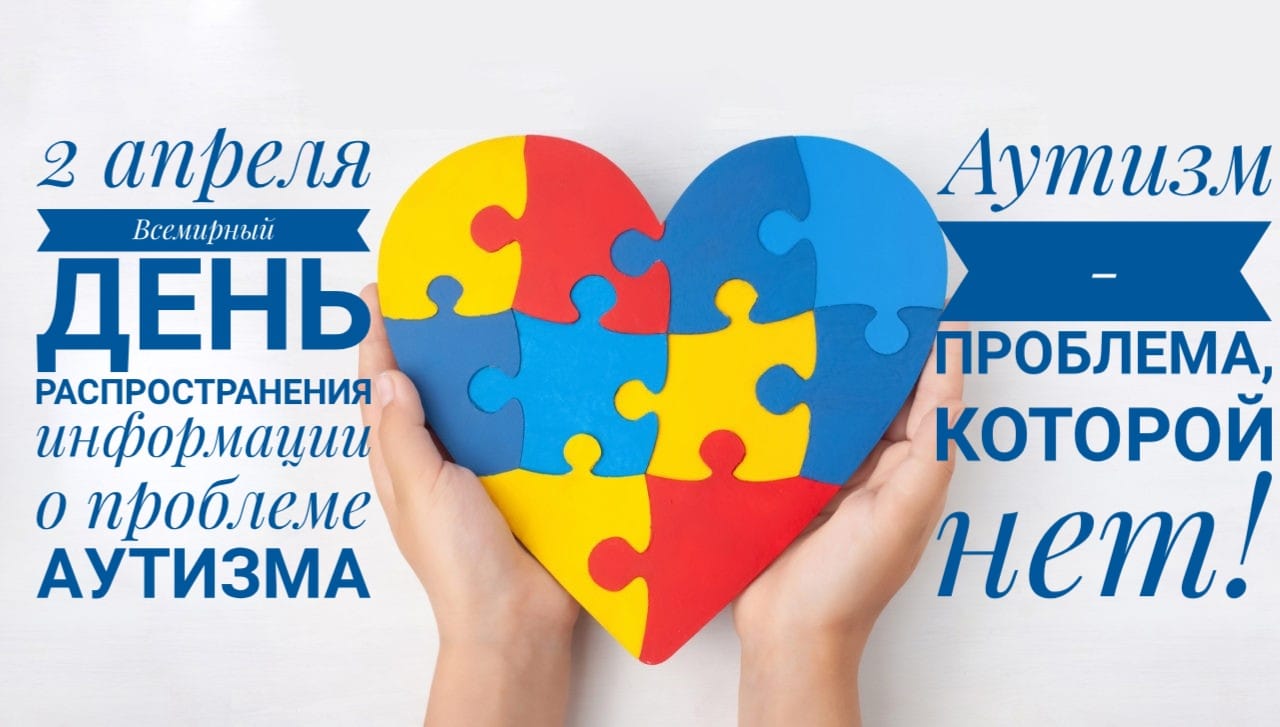 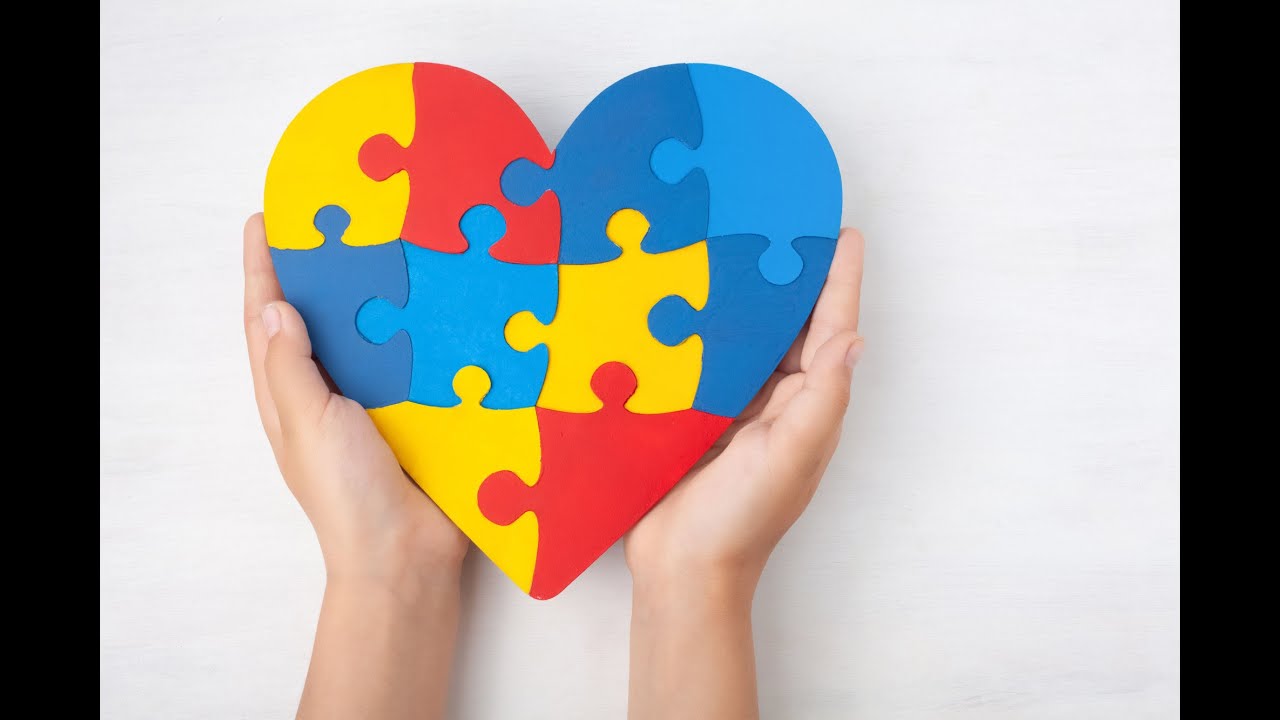 АУТИСТЫ - ДЕТИ ДОЖДЯ